BBA / B. Com. (CA) SEMESTER 3
PROFESSIONAL BUSINESS SKILLS
MODULE 1 – PART 1
[Speaker Notes: DAY 1]
PROFESSIONAL BUSINESS SKILLS
What do you mean by 
Profession
Professional
Professionalism
PROFESSIONAL BUSINESS SKILLS
Profession 
A paid occupation, especially one that involves prolonged training and a formal qualification

	Professional
A person engaged or qualified in a profession.

	Professionalism
The competence or skill expected of a professional.
PROFESSIONALISM
Professionalism is the way an individual conduct himself at work to represent both himself and his company in a positive way
It includes standards for behaviour that might be required by an organization
MEANING AND DEFINITION OF PROFESSIONALISM
According to Eric Mochnacz, ”Professionalism is someone’s inherent ability to do what is expected of them and deliver quality work because they are driven to do so”

Professionalism also includes the way an employee interacts with other people, including co-workers, customers and superiors
CHARACTERISTICS OF PROFESSIONALISM
1	Specialised Knowledge
2	Competency
3	Commitment and Confidence
4	Responsibility and Dependability
5	Ethics and Honesty 
6	Initiative and accountability
7	Self regulation
8	Appearance and professional presence
MEANING AND DEFINITION OF PROFESSIONALISM
The original meaning of the word professional derived from the middle English ‘profes’, an adjective meaning having professed one’s promise, which itself derived from Latin ‘professus, past participle of ‘profiteri’ which meant to profess, confess.
The idea was that professionals were those who professed their skills to others and promised to perform their profession to the highest standard
MEANING AND DEFINITION OF PROFESSIONALISM
The Merriam – Webster dictionary (America's most trusted online dictionary for English) defines professionalism as 
“the conduct, aims or qualities that characterise or mark a profession or a professional person” and it defines a profession as a calling requiring specialised knowledge and often long and intensive academic preparation
TRAIT AND QUALITIES OF A GOOD PROFESSIONAL
1	Excellence
	2	Organisational Skills
	3	Time Management
	4	Good Communication
	5	Soft Skills
[Speaker Notes: DAY 2]
TRAIT AND QUALITIES OF A GOOD PROFESSIONAL
6	Positive Attitude
7	Focus and Hard work
8	Ethical behaviour
9	Continuous Learning
10	Seeks advice
TRAIT AND QUALITIES OF A GOOD PROFESSIONAL
11	Advancing in Profession
12	Teaches new generation
13	Appearance
14	Demeanour (behaviour)
PROFESSIONALISM IN BUSINESS
Professional Behaviour is necessary for the long term success of a business.
Professionalism helps companies success in the following ways:
Establishes proper boundaries
Encourages personal improvement
Promote and maintain accountability
Establishes respect
PROFESSIONALISM IN BUSINESS
Minimises conflict

Increases job satisfaction

Sense of responsibility

Personal Growth
PROFESSIONAL SKILLS
Communication Skills
Decision Making Skills
Problem Solving Skills
Leadership Skills
Interpersonal Skills
PROFESSIONAL SKILLS
Organisational Skills
Time Management Skills
Stress Management Skills
Teamwork
Work Ethic
Flexibility
Importance of Soft Skills for Business Success
Difference between soft skill and  hard skill
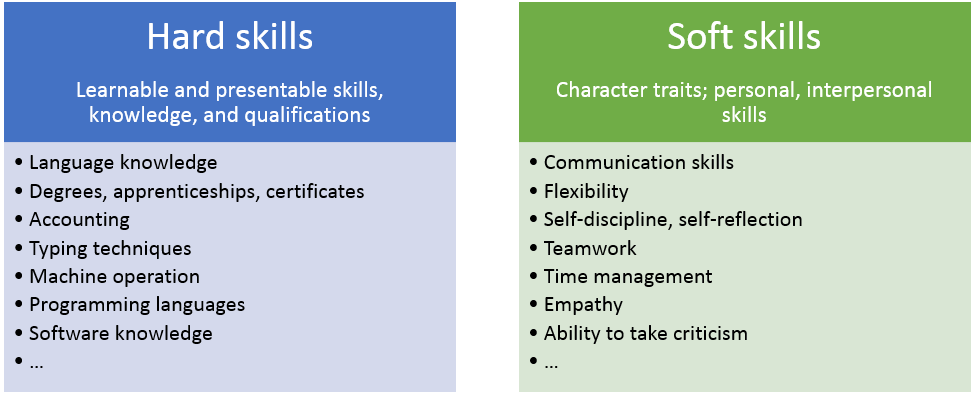 SOFT SKILLS
Soft Skills are the personal Attributes, personality traits, inherent social cues and communication abilities needed for success on the job. Soft skills characterises how a person interacts in his relationships with others.
Examples of soft skills
Communication
Coping under pressure
Empathy and emotional intelligence
Flexibility, the openness and ability to adapt to change
A growth mindset
PROFESSIONALISM IN COMMUNICATION
Professional communication refers to the various forms of speaking, listening, writing and responding carried out both in and beyond the work place, whether in person and electronically.
Types of work place communication
Written Communication
Eg: Memos, letters, resumes etc

Oral Communication
Eg: Presentations, Meetings, daily conversations etc.
Types of work place communication
Visual Communication
		Eg: videos

Technology based communication
	Eg: email, social media like, what's app, twitter, Instagram, Facebook etc.
Verbal Communication
Various characteristics that must qualify our communication
Clear
Concise
Concrete
Coherent
Courteous
Professional Presentation
A good presentation should be organised in the following way:
Introduction
Body
Summary
Visual Aids
Presentation Techniques
Gather information
Write down main ideas
Develop introduction and conclusion
Practice the speech
Delivery style
Presentation Techniques
Use of the podium
Length of delivery
Eye contact
Voice
Speak calmly
Question and answer session
DIFFERENT PRESENTATION POSTURES
FACIAL EXPRESSION
EYE CONTACT
POSTURE
GESTURES
POSITION AND MOVEMENT
FACIAL EXPRESSIONS
Face is very important in making a good impression
If you are giving a presentation with a blank face, no matter how great your content is, your audience will not be engaged.
Eg: raising your eyebrows a little
Opening your eyes wider
EYE CONTACT
Make sure you look everyone
Don’t be afraid of eye contact
Don’t stare
Don’t look at the watch/screen constantly
Don’t look at the ceiling/ground
Engage as  many people as possible
POSTURE
Posture conveys your attitude and a sense of certainty regarding the information you are presenting.
Your stance will work to attract, distract, shift or hold your audience’s attention.
Don’t slouch
Don’t be tense
Do think about your audience
Do be adaptable
GESTURES
Whenever you want to make an important point, emphasise your words with hand gestures. 
Moving your hands during your presentation supports every word with more powerful meaning
Message will be more clear to the audience
Audience will remember the fact or information
POSITION AND MOVEMENT
While presenting make sure of your position and confirm if you have any flexibility to move around
If you are giving your presentation on a big stage, a bit of move around the space can help to create visual interest and keep different parts of the audience engaged
Jiggling your legs and constantly settling your standing position will show your discomfort.
POSTURE USING HANDS AND ARMS
Crossed arms
The box
Holding the ball
Pyramid Hands
Wide stance
Palms up
Palms down